Не дерево, а с листочками,
Не рубашка, а сшита, 
Не человек, а рассказывает.
Книга
Открыть свои тайны Любому готова. Но ты от неё Не услышишь и слова
Говорит она беззвучно, А понятно и не скучно. Ты беседуй чаще с ней - Станешь вчетверо умней.
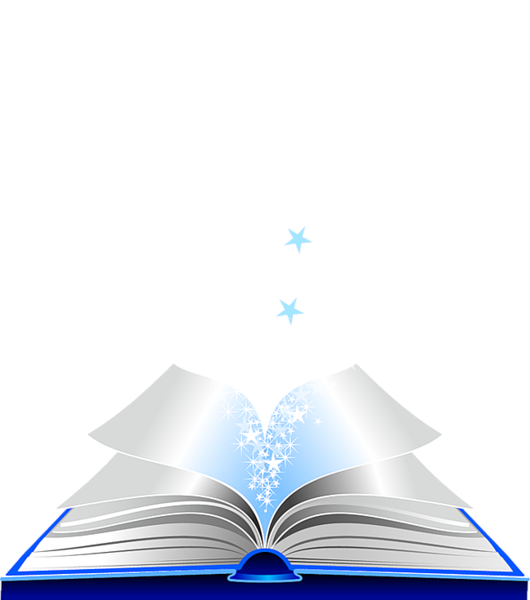 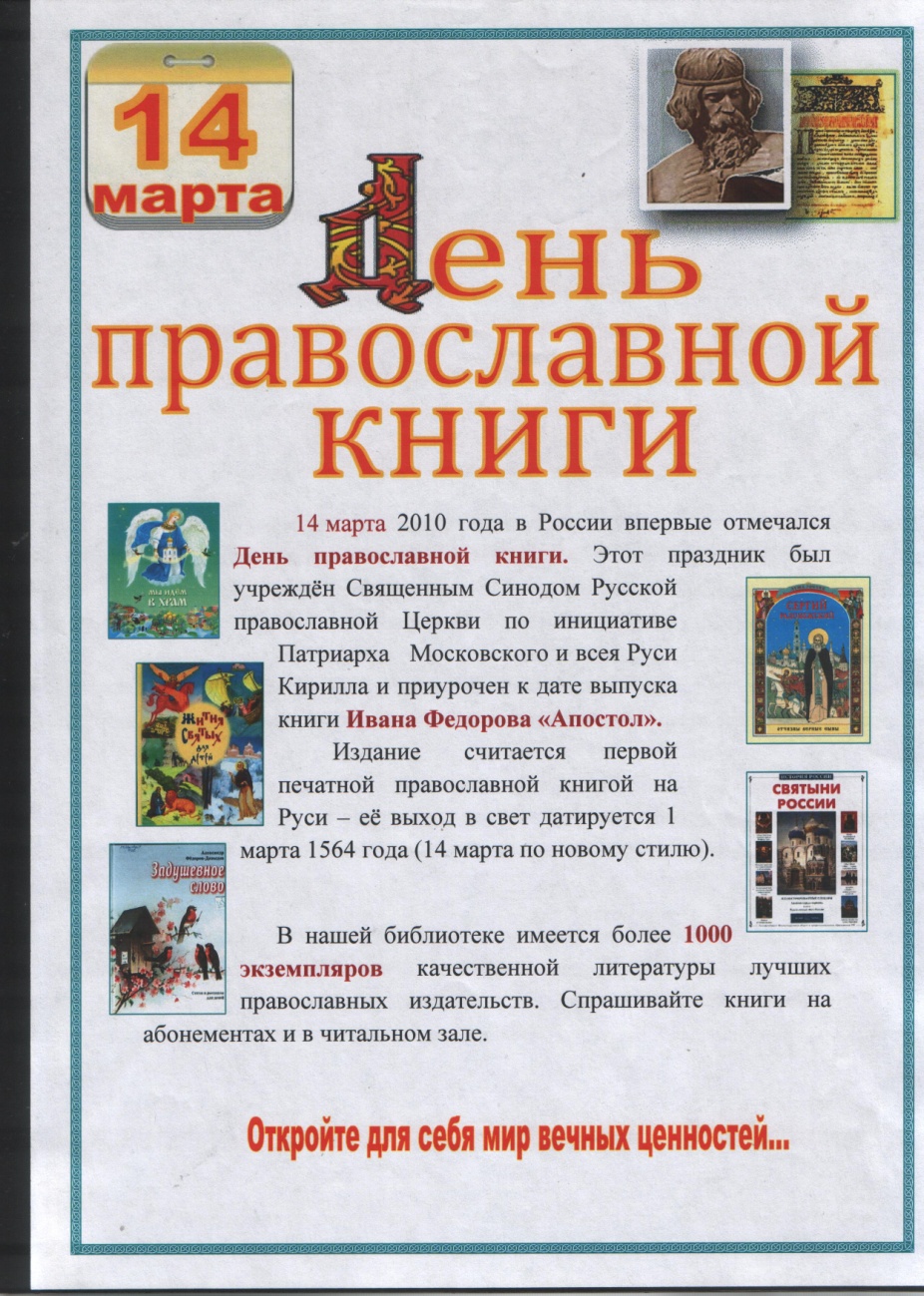 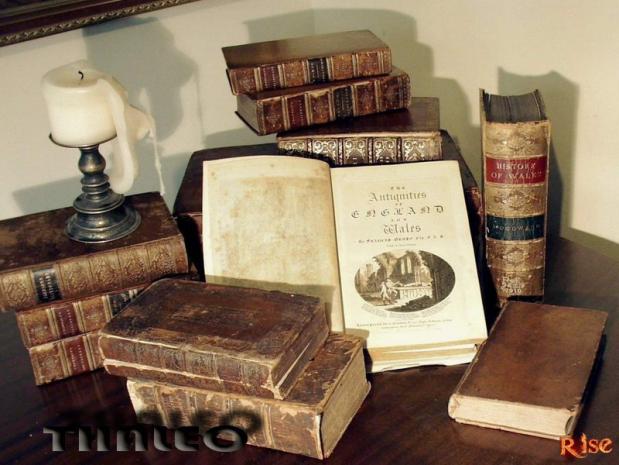 Живет книга уже несколько тысячелетий, но не всегда она была такой, какой мы видим её сейчас.
Кирилл и Мефодий
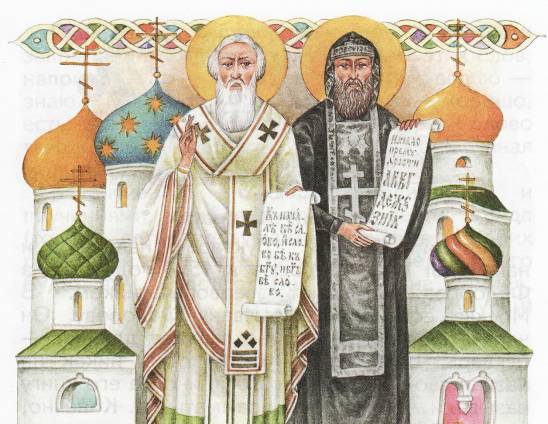 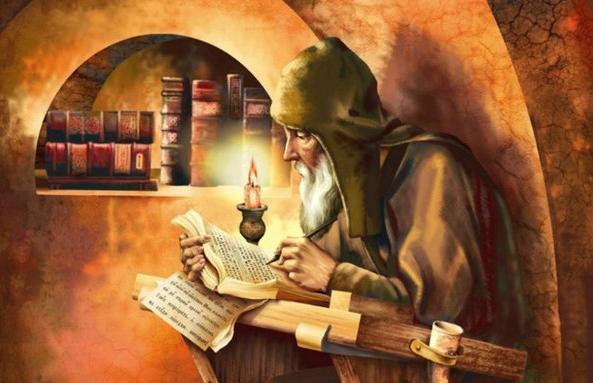 Первые славянские книги были рукописными. Создавали их в тиши святых обителей монахи.
Они старательно выписывали каждую буковку. Заглавные буквы писали красными чернилами.
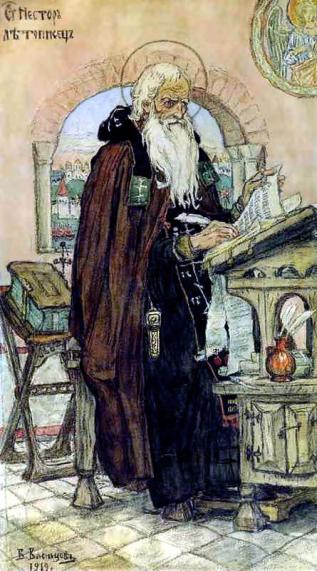 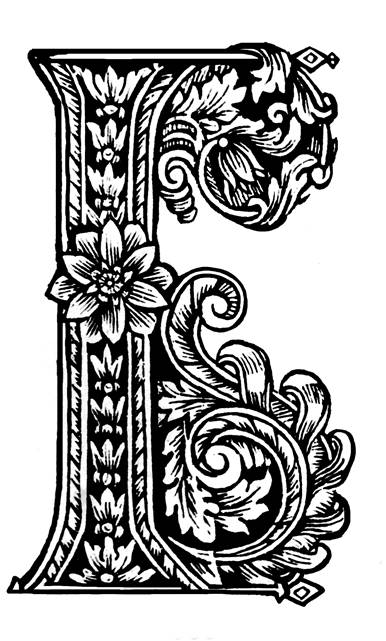 Первая типография на Руси
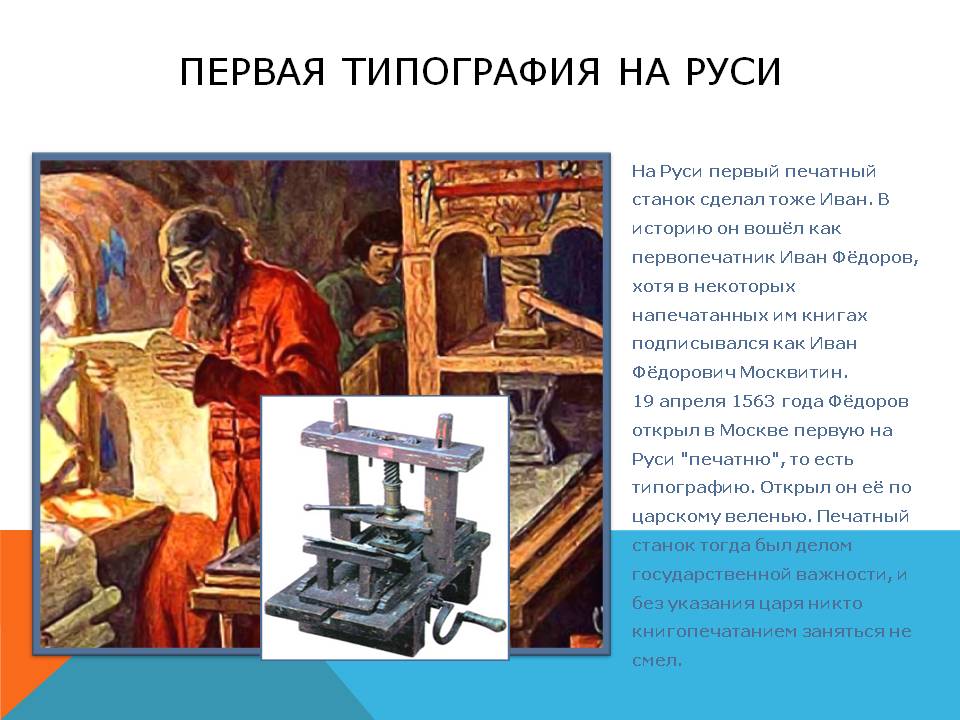 Известно, что Иван Фёдоров родился в  1510 году, в Москве, учился в Краковском университете, где получил учёную степень бакалавра. 
В 1550-х годах он служил дьяконом в Москве, в храме Николы Гостунского, где хранилось множество славянских и греческих кни
По благословению митрополита Макария  Иван Фёдоров едет в Тверь в Отрочь монастырь побеседовать с монахом этого монастыря – Максимом Греком, знающим тайну печатания книг. При встрече с ним Иван Фёдоров старался запомнить каждое слово учёного грека
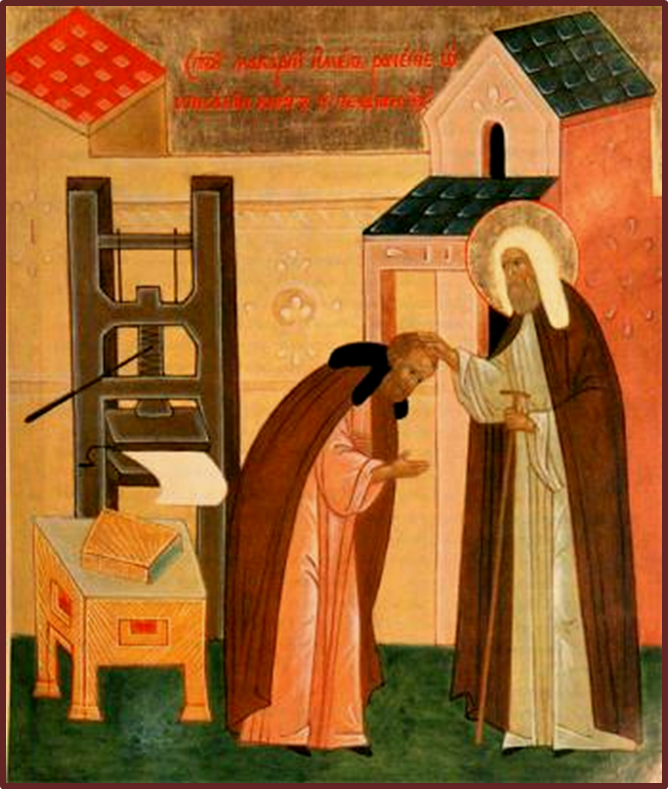 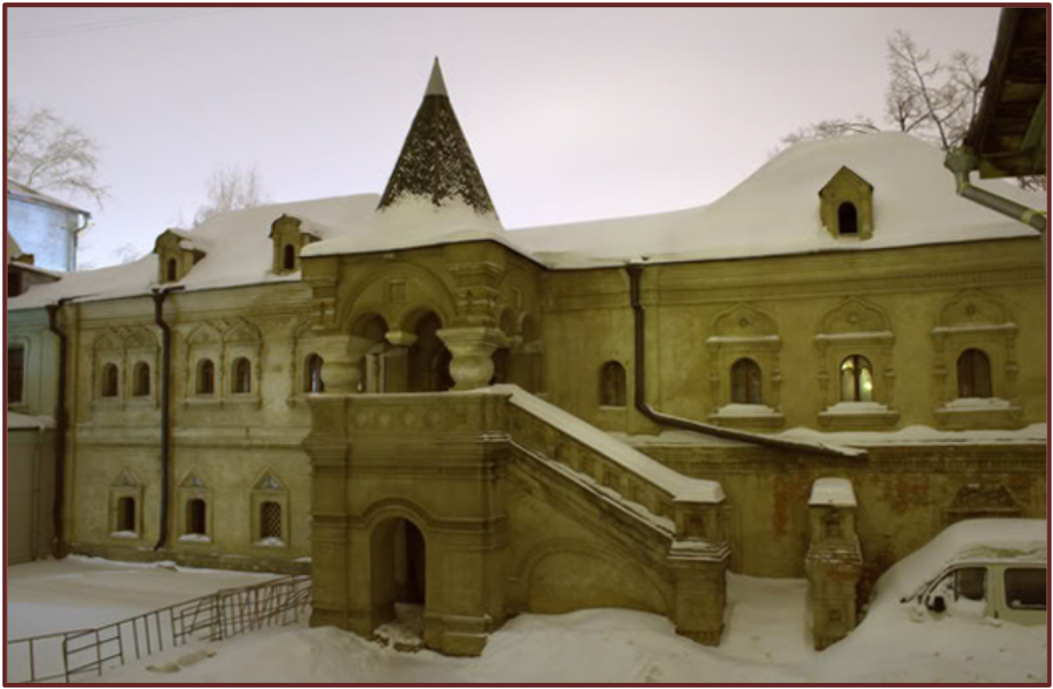 Вскоре по приказу царя Иоанна Васильевича Грозного в Москве начали строить Печатный двор. Это было в 1553 году.
10 лет готовились к печатанию первой книги – строили здание, делали печатный станок, отливали шрифт
«Апостол» (1564 г.)
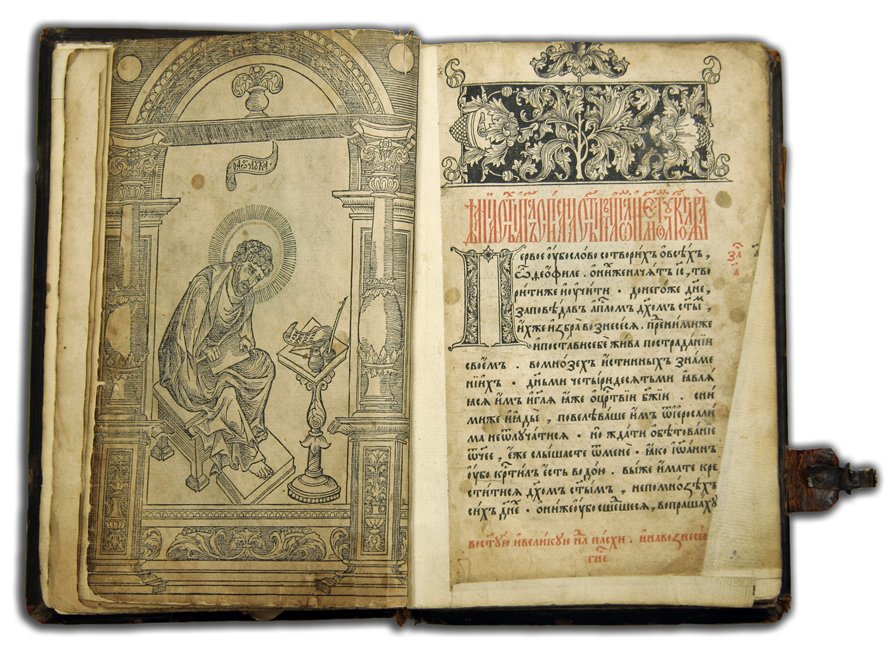 Первая напечатанная книга называлась «Апостол». 
Её появление и принято считать датой начала книгопечатания на Руси
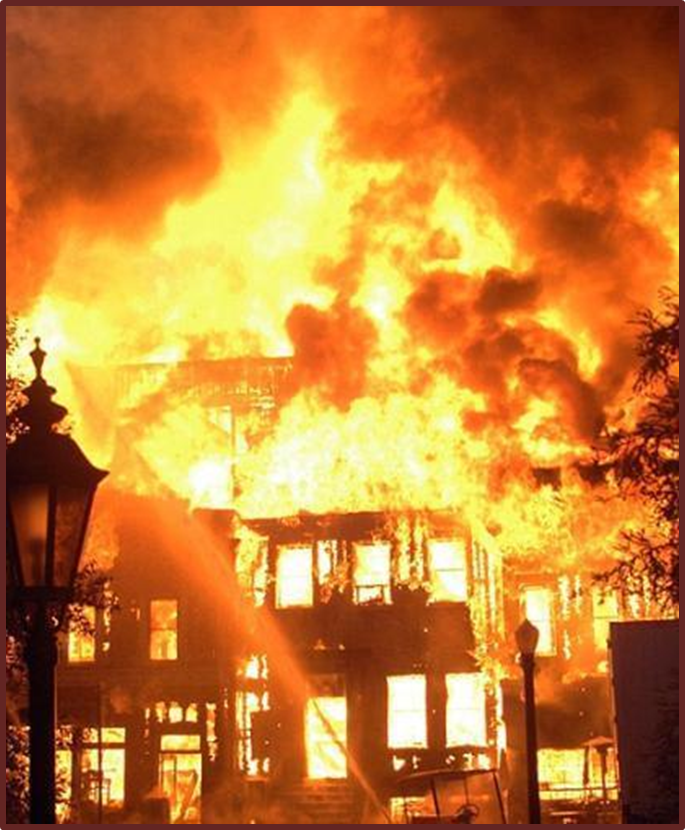 В этом же году в типографии Фёдорова произошёл пожар.
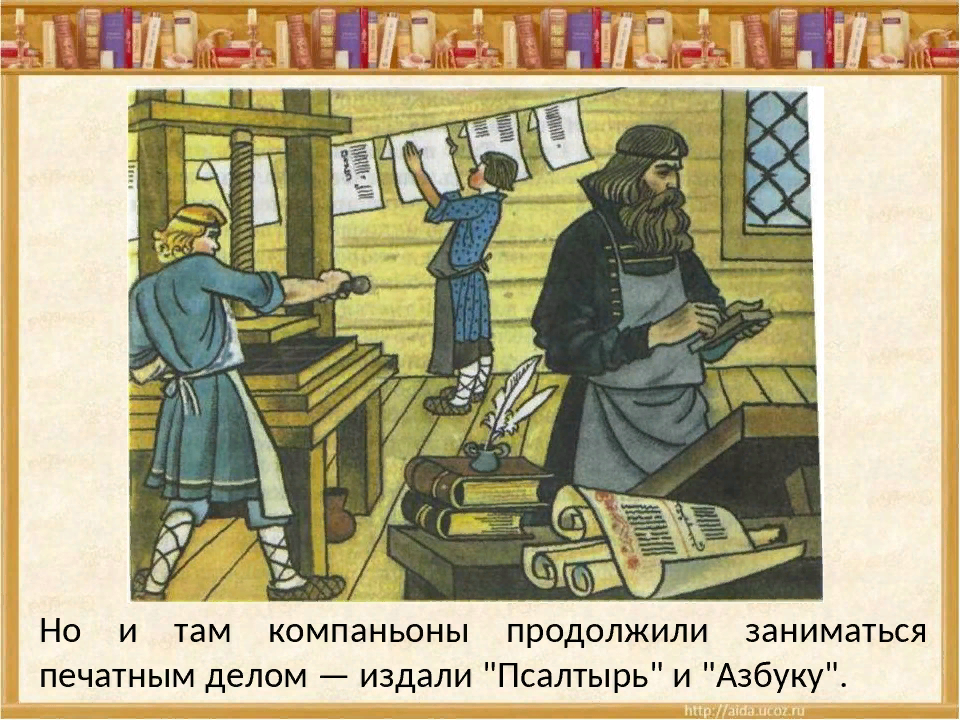 Иван Фёдоров с  семьёй переехал во Львов. Он занял денег и построил свою печатню. 
В 1574 году он издал здесь первую русскую «Азбуку».
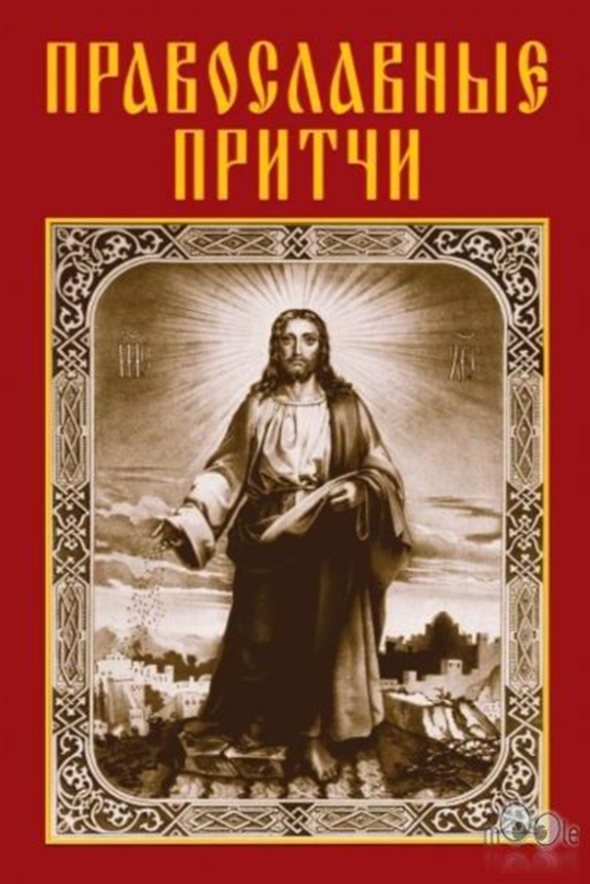 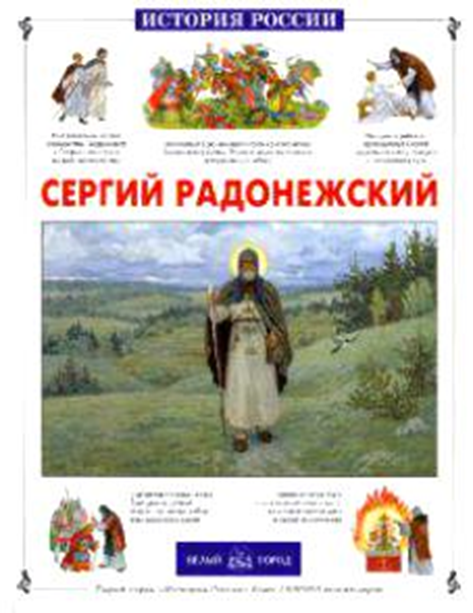 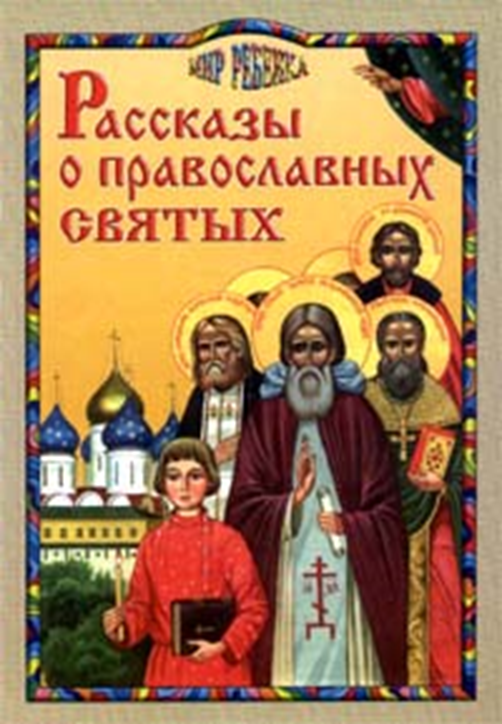 Добро  и зло, любовь и прощение, милосердие и забота о ближних  - вот что составляет содержание православных книг. Евангельская тематика всегда присутствовала в произведениях многих русских писателей
Спасибо за работу!